台南大天后宫媽祖的故事
姓名：曹無境
老師：姜明雄
位   置
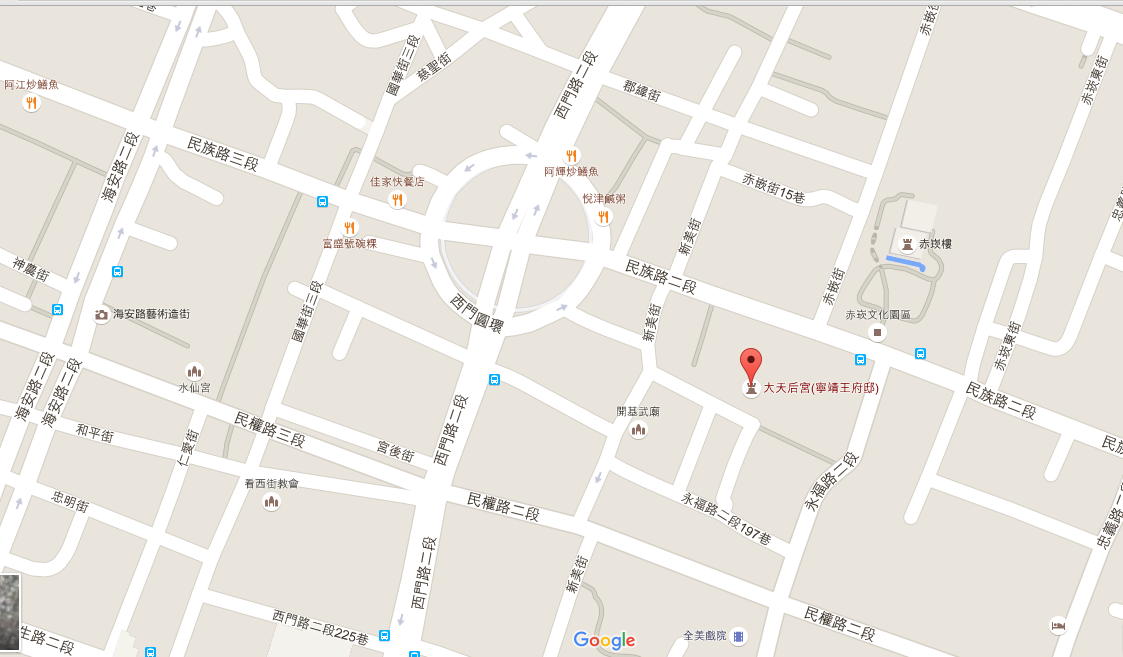 大天后宮位於臺灣臺南市，是拜媽祖的廟宇
大天后宮-歷史悠久的媽祖廟
大天后宮是台灣第一座政府建的媽祖廟
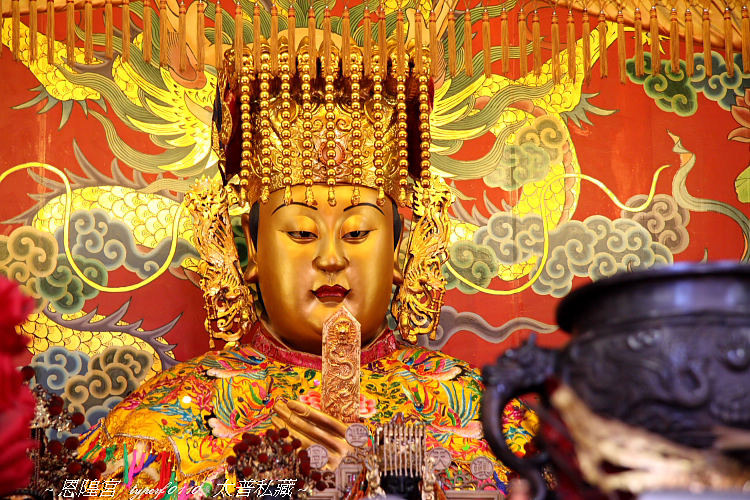 大天后宮-介紹
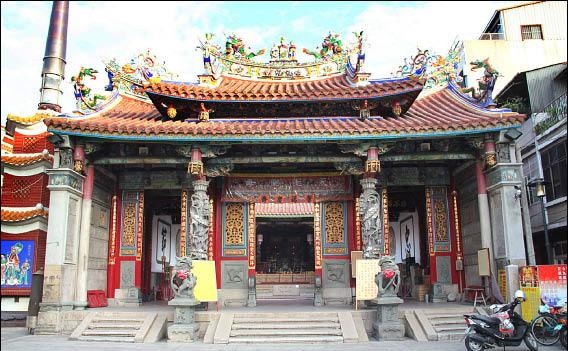 大天后宮是寧靖王朱術桂(鄭成功的老闆)的家
歷史
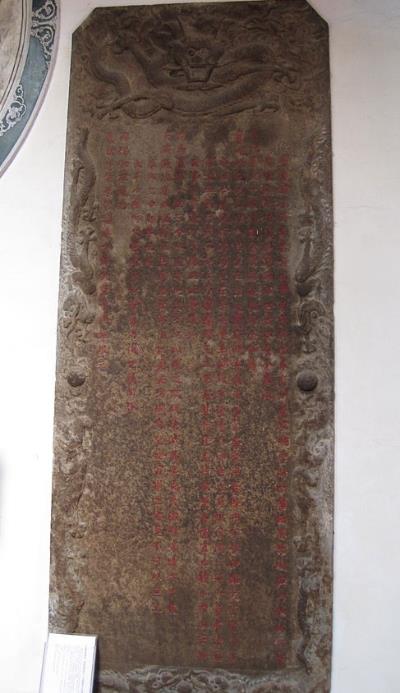 大天后宮是施琅接受鄭克塽投降之處，並在此立紀念碑
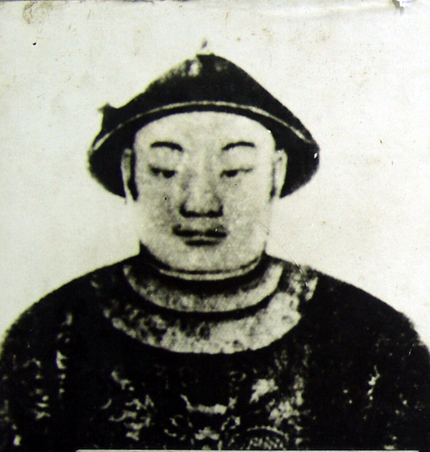 船舶數字博物館
圖-維基百科
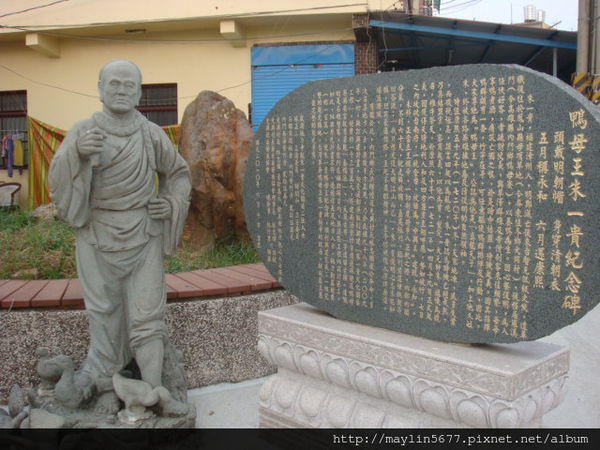 朱一貴選在【大天后宮】當皇帝。
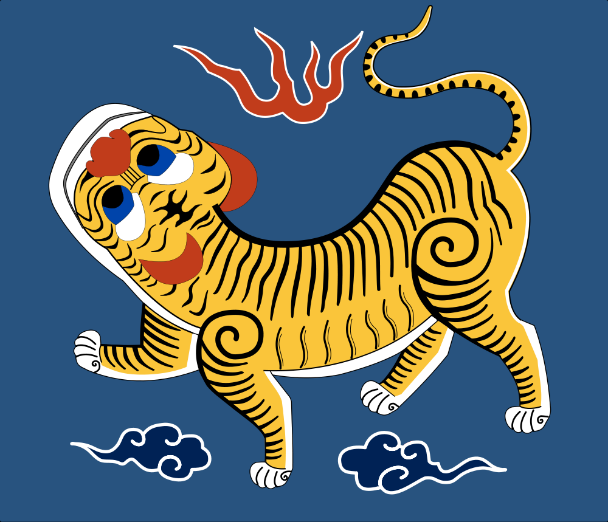 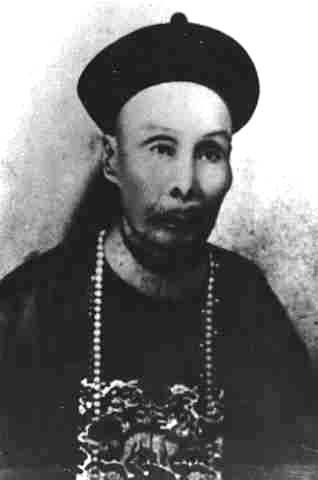 臺灣民主國第二任總統劉永福將此作為「總統府」
圖-維基百科
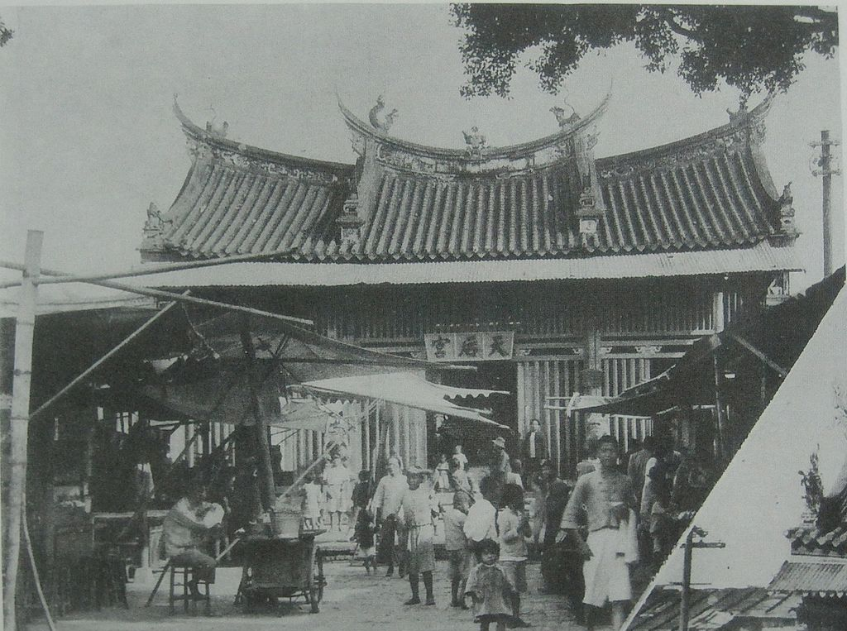 日治時期（1933年前）的大天后宮。維基百科
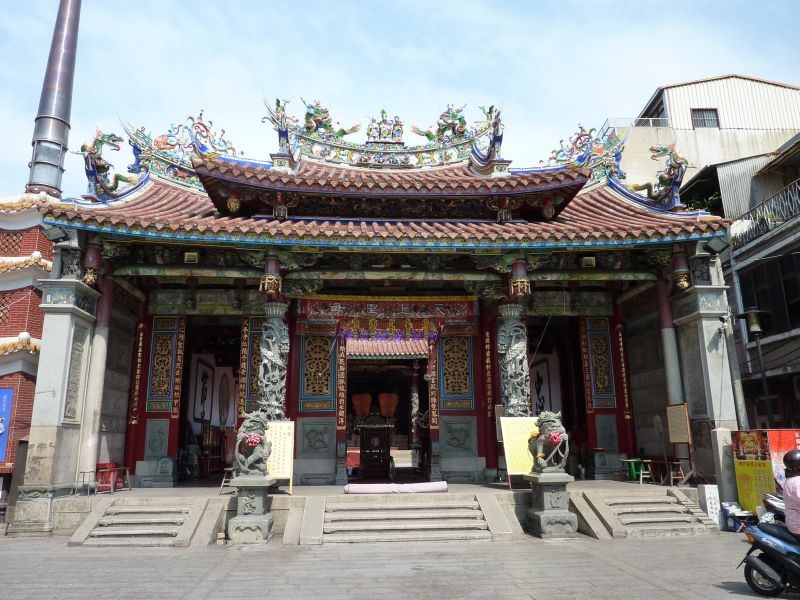 是現代的大天后宮。維基百科
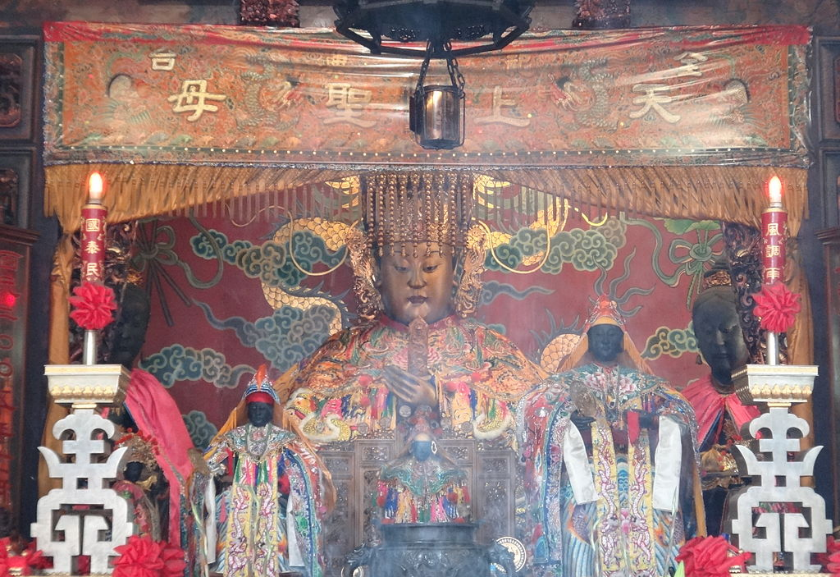 圖-維基百科
媽祖的名字叫做林默娘。民間傳說她出生的時候不哭不鬧，所以取名為默娘。她要保護航海的人，又稱【天上聖母】。
千里眼            順風耳
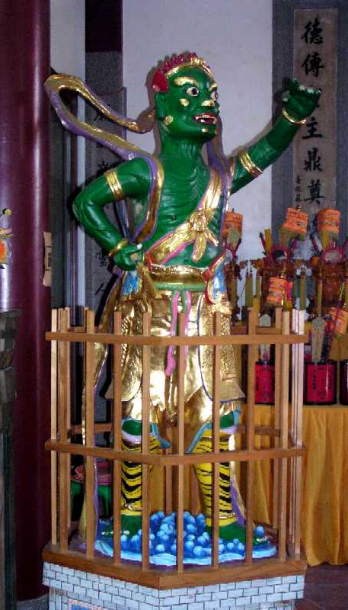 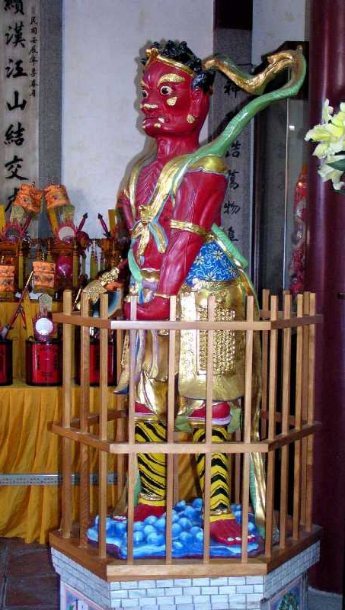 圖-維基百科
翻船時的注意事項
圖-維基百科
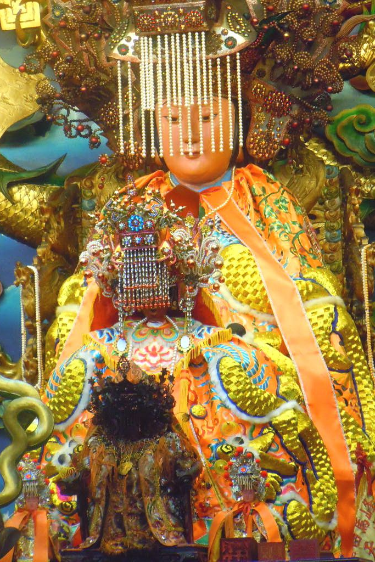 翻船時要喊什麼呢？

媽祖--就會立刻來救人

天妃--就會盛裝打扮，
        會很晚才到。
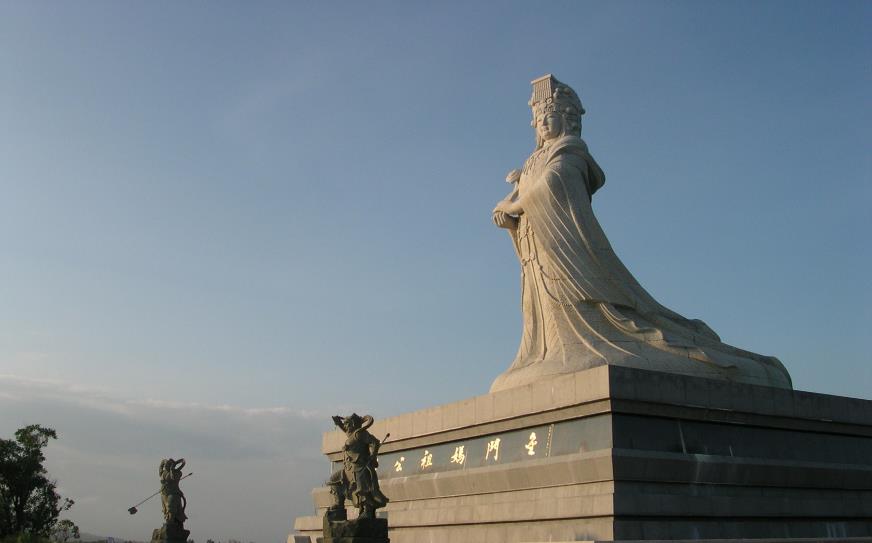 圖-維基百科
媽祖用裙擋炸彈。接住丟入溪中，使得街上不被火波及。維基百科
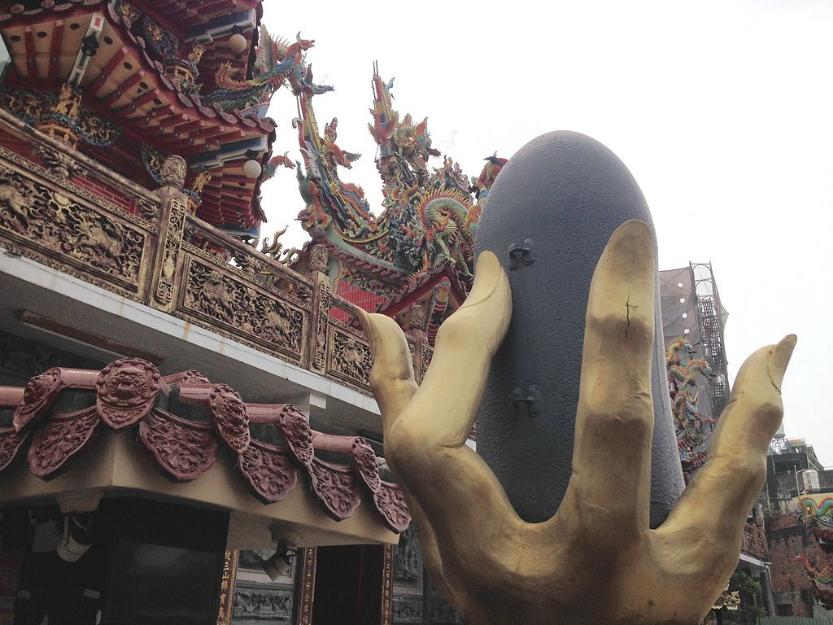 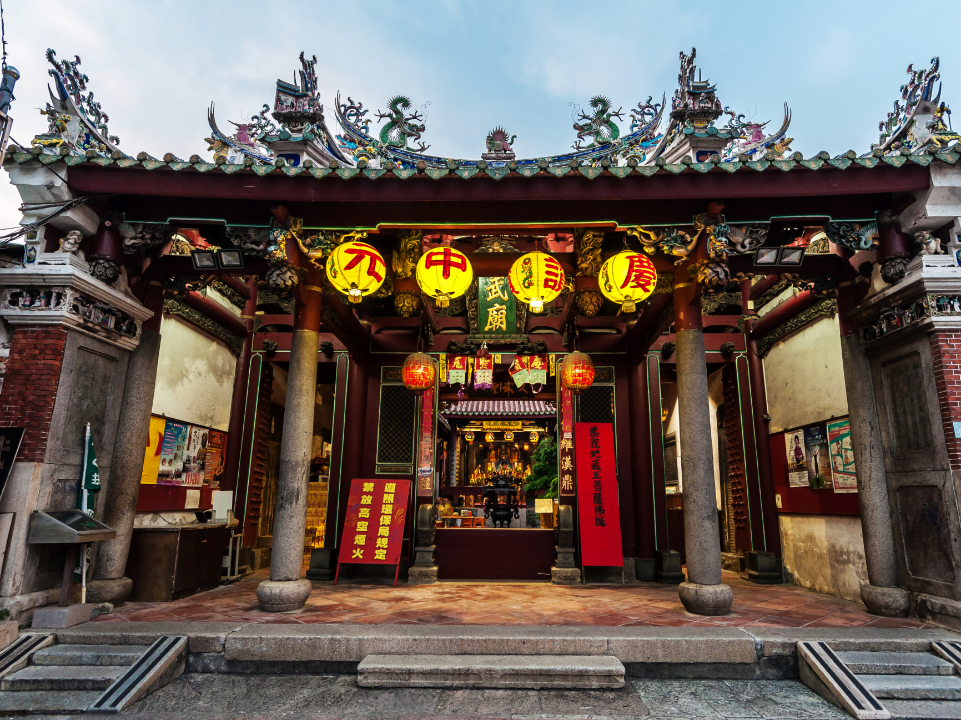 祀典武廟
赤崁樓
台南孔廟
林百貨
大天后宮周邊美食
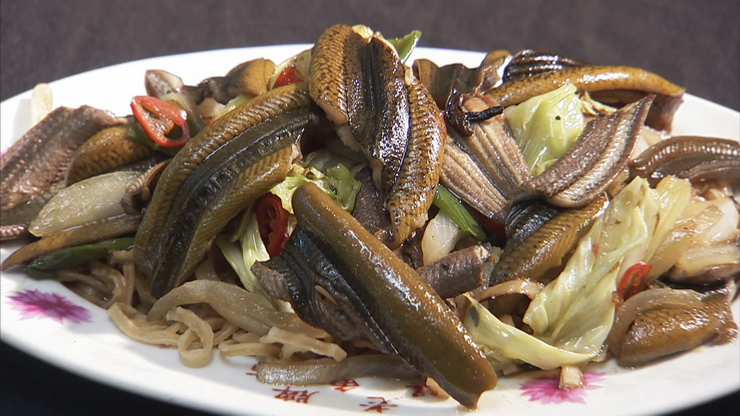 謝謝大家